SEMAINE DU 7 AU 11 JUILLET
Lina - Anaëlle - Melinda –Mariana - Clément
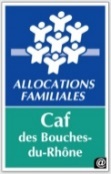 oursons
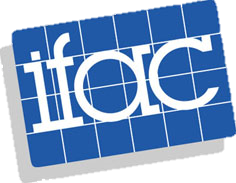 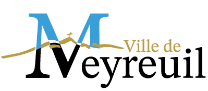 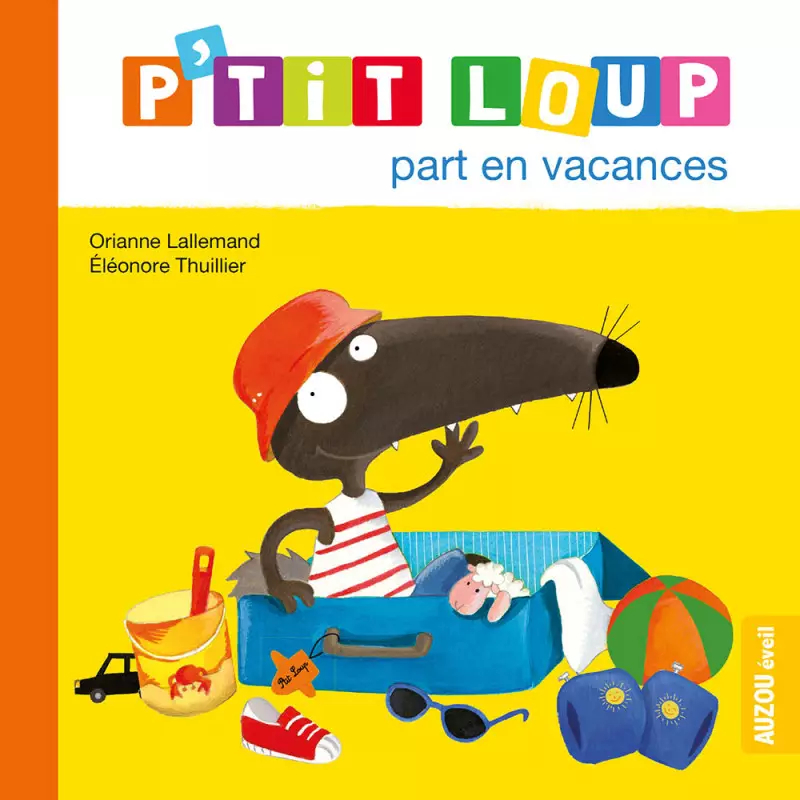 THEME : LES VACANCES DE P’TIT LOUP
08/07
09/07
07/07
Matin :
Décoration de la salle des oursons avec des guirlandes estival
Petit loup va à la plage (jeux d’eau)
Chasse aux coquillages (sport)

Après-midi :
Fabrication d’un éventail
 Splash Party (jeux d’eau)
Parcours à la plage (jeux d’eau)
Matin :
 Intervention relaxation avec le son
Petits jeux sportifs
Après-midi :

Le camping imaginaire (jeu d’expression)

Petit loup et ses copains préparent des brochettes de fruit pour le goûter
Matin :
Le selfie de petit loup
Poisson Japonais 
Olympiades (sport)
 Fabrique ta valise 
Après-midi :
La guirlande de pieuvre
 Jeux du serveur (jeux d’eau)
Le sable magique de petit loup
10/07
11/07
Matin :
Grand jeu

Après-midi :
Poissons et ses arrêtes (jeux d’eau)
Atelier maquillage
Matin :
 Intervention relaxation avec le son
Chasse aux trésors naturels
 Fabrique ta glace
Après-midi :
Plouf – party (piscine)
Atelier Calamar (peinture)
Transport pour petit loup (parcours sous l’eau)
[Speaker Notes: Plouf – party]
SEMAINE DU 14 AU 18 JUILLET
Lina - Anaëlle - Melinda –Mariana - Clément
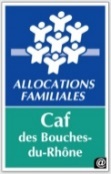 oursons
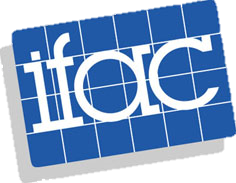 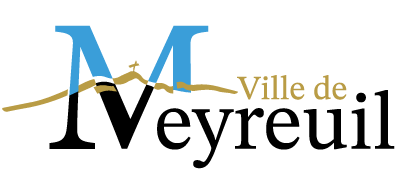 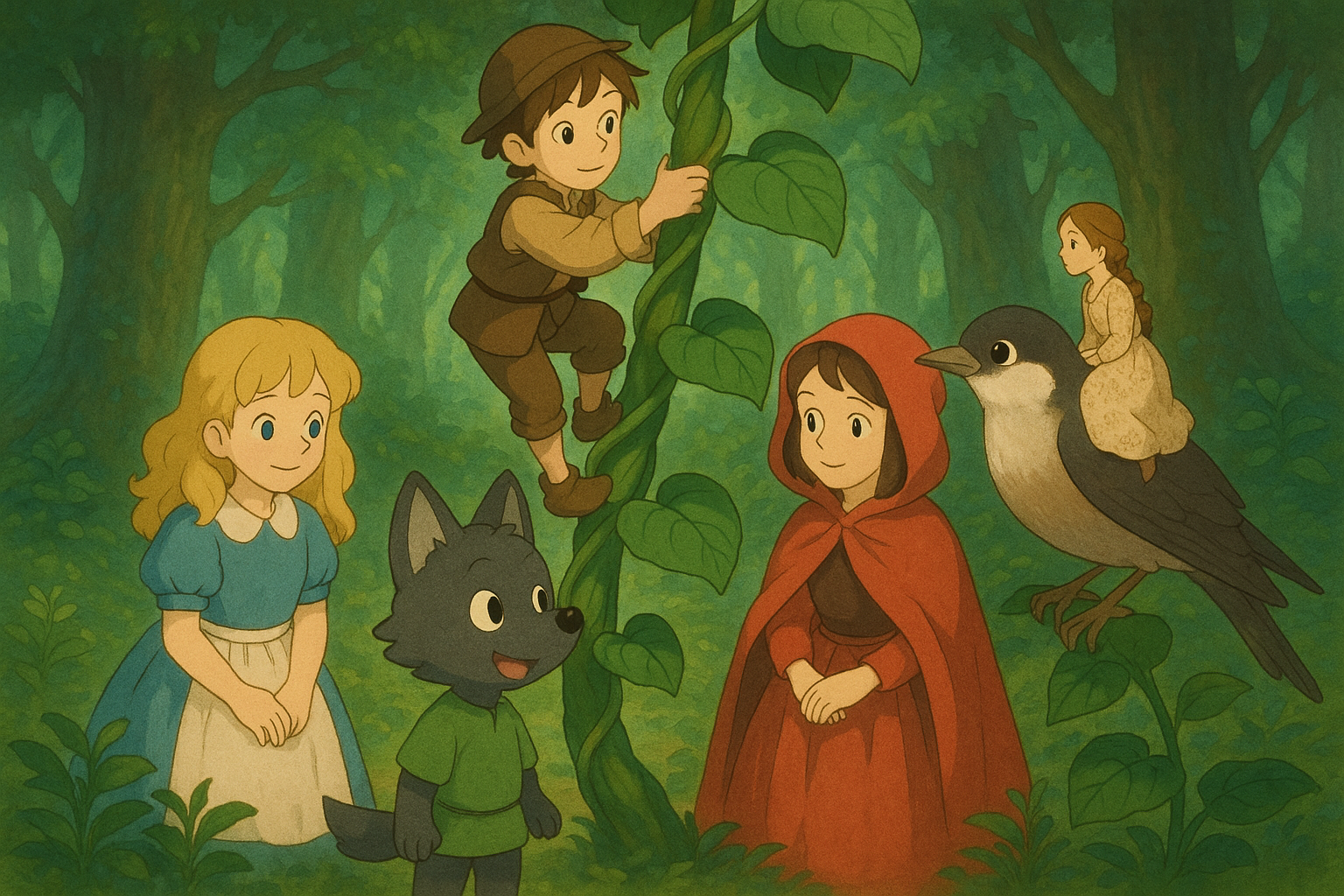 THEME : à travers les contes
15/07
16/07
14/07
Matin :
Les maisons des 3 petits cochons (manuel)
 Le dé magique des contes
 Les petits jeux des loups (sport)
Hansel et Gretel : Création de couronne et baguettes magiques

Après-midi :
Petite sœur li :  Théâtre de marionnette 
Splash –Party (jeu d’eau)
Balle aux prisonniers (les loups/ cochons)
 Dessin de princesse petits pois
Inter Centre à Peynier Départ à 9h45
FERIE
17/07
18/07
Matin :
Grand jeu
Après-midi :
La fête des contes
Memory des contes
 Lecture des contes
Matin :
Création de personnage de conte et ses décors
Le petit chaperon rouge rend visite à la médiathèque

Après-midi :
Pool-party
Le carrousel Estival ( Pêche aux canards…)
SEMAINE DU 21 AU 25 JUILLET
Lina - Anaëlle - Melinda –Mariana - Caroline
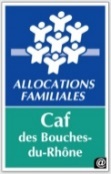 oursons
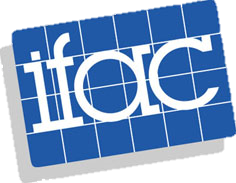 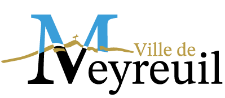 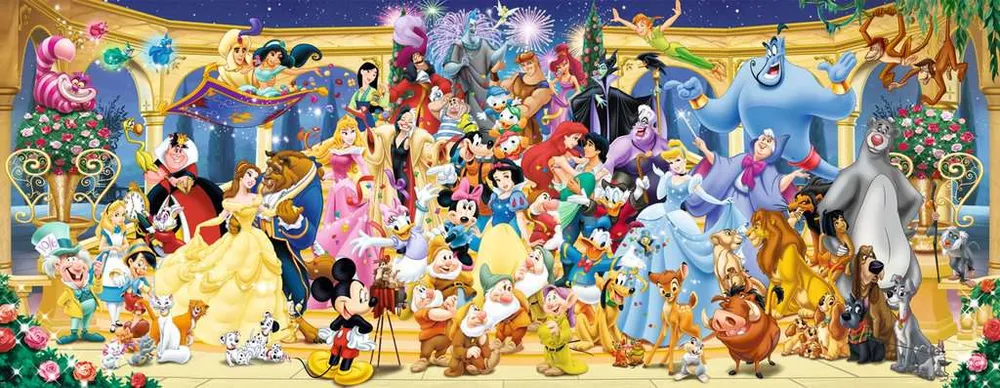 THEME : voyage dans les mondes de disney
22/07
23/07
21/07
Matin :
Répétitions 
décors
Petits jeux pour se défouler
 
Après-midi :
Créations de décors et accessoire 
Jeux d’eau
Création des groupes
Décorations/accessoires
Costumes
Matin :
Répétitions 
Petits jeux pour se défouler
 
Après-midi :

Créations de décors et accessoire 
Jeux d’eau
24/07
25/07
Matin :
Petits jeux sportifs 
Relaxation

Après-midi :

Piscine et bataille d’eau géante
Matin :
Répétition générale
 
Après-midi :
Relaxation avant le spectacle 

Spectacle à 17H
SEMAINE DU 28 JUILLET AU 1ER AOUT
Nom de binome
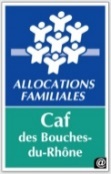 oursons
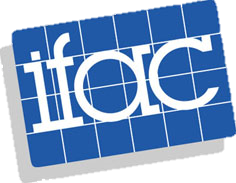 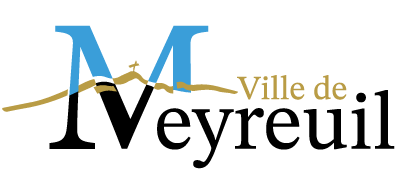 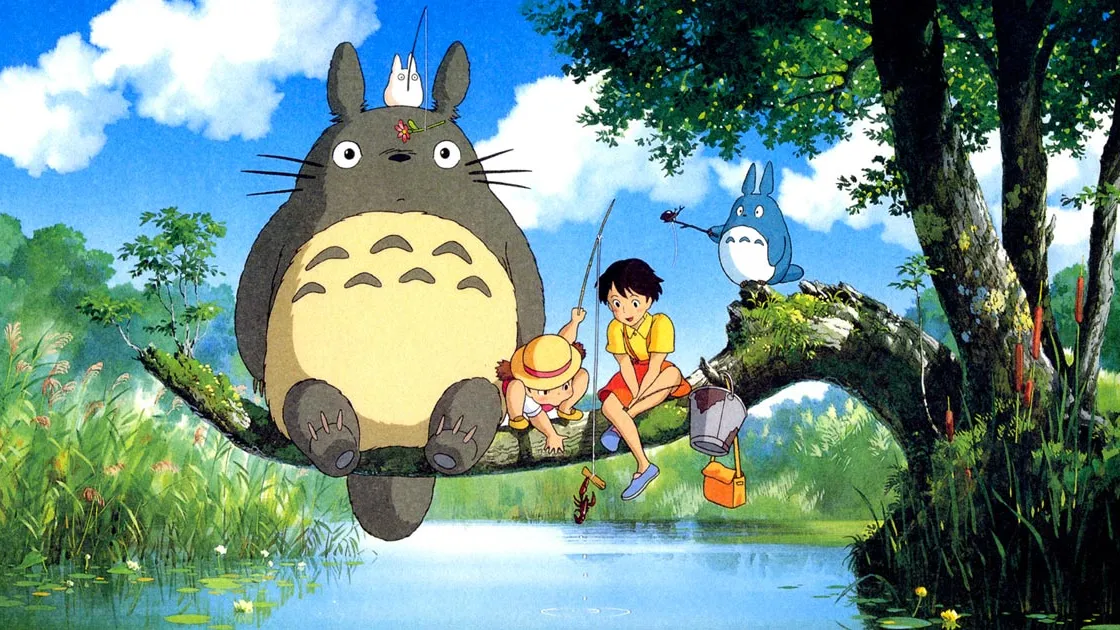 THEME :  les mondes de ghibli
29/07
30/07
28/07
Matin :
Ponyo en aquarium (activité manuelle)
 La balle aux prisonniers 
Création d’un herbier
Après-midi :
Création du pompon Susuwatari
Ne pas couler le verre (jeu d’eau)
 Les éponges gloutonnes (jeu d’eau)
Matin :
Le train magique sous l’eau 
Mission livraison (sport)
Jeux de rôles esprits de la forêt

Après-midi :
Le loup glacé version estival
Le bain des esprits
Matin :
Fabrique Totoro 
 Pierre feuille Ciseau et ses variantes (sport)
Création d’insectes 
Après-midi :
Extraits du monde Ghibli (temps calme)
 Création de masque créatures de Ghibli
Pêche aux noiraudes (pêche au canard revisité)
 Lucky-Luke aquatique
31/07
01/08
Matin :
Grand jeu
Après-midi :
La fête des créatures Ghibli
Chat noir de kiki la sorcière
Matin :
Intervention entomologie
 Jiji le chat (manuelle)
 Pêche aux trésors
Après-midi :
Cuisine 
Création de libellule (manuelle)
Livraison magique (jeu d’eau)
La course des sceaux d’eau
SEMAINE DU 4 AOUT AU 8 AOUT
Mélinda – Clément – Marianna - Belinda
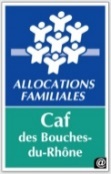 oursons
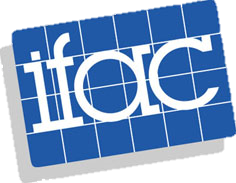 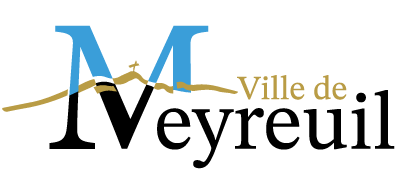 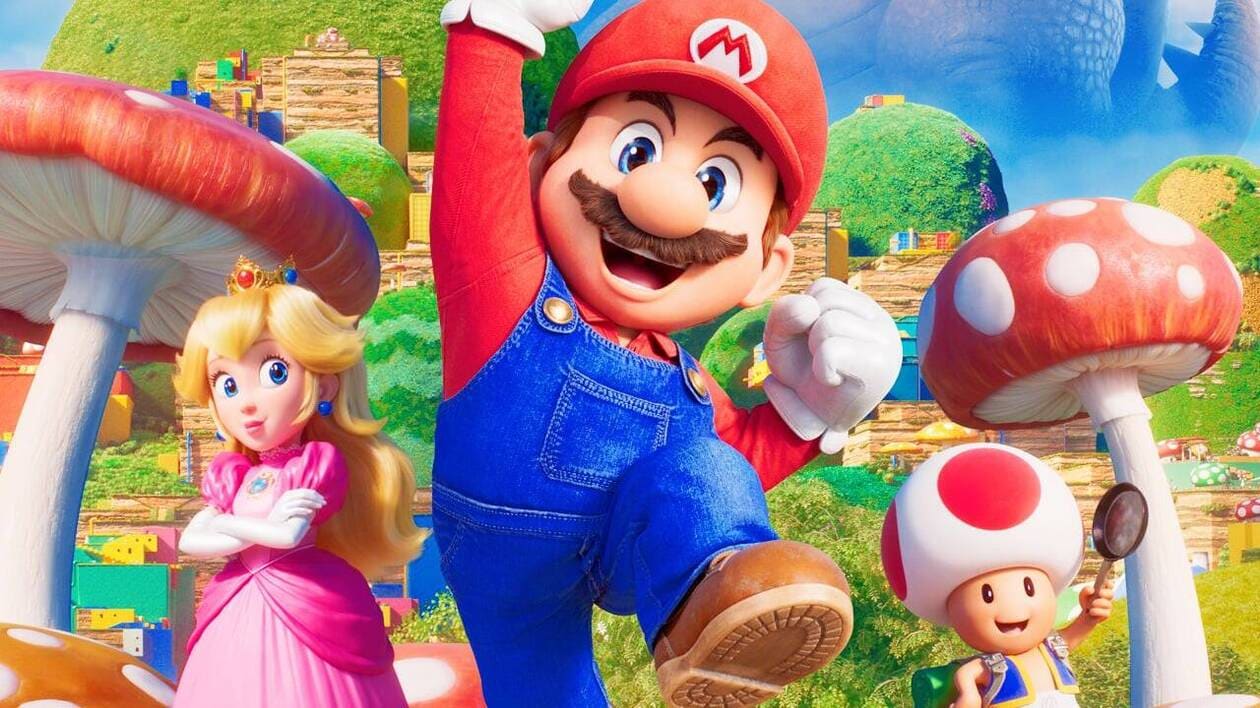 THEME :SUPER MARIO WORLD
05/08
06/08
04/08
Matin :
Fabrication de kart 
Dans le monde du désert (sport)
Masque Yoshi
Après-midi :
Masque Yoshi
Création d’accessoires (banane ou étoiles)
Matin :
Brochettes de fruits façon Yoshi
Parcours de Mario et Luigi
 
Après-midi :

Mario bros le monde aquatique
Matin :
Royaume des champignons (fresque)
Création de Champignon
Mario bros le monde 1 :  parcours d’obstacle
Après-midi :
Création de Champignon
Création de plante piranha
07/08
08/08
Matin :
Créer ta couronne
Dans le monde du château de Bowser

Après-midi :
Pixel art (personnage Mario)
Bain royal
Matin :
GRAND JEU

Après-midi :
Pixel art (personnage Mario)
Bain royal
SEMAINE DU 11 AOUT AU 14 AOUT
Melinda – Clément - Belinda
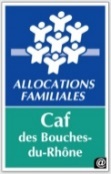 oursons
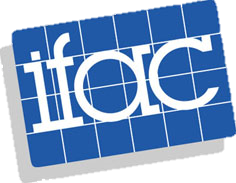 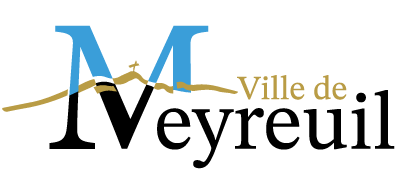 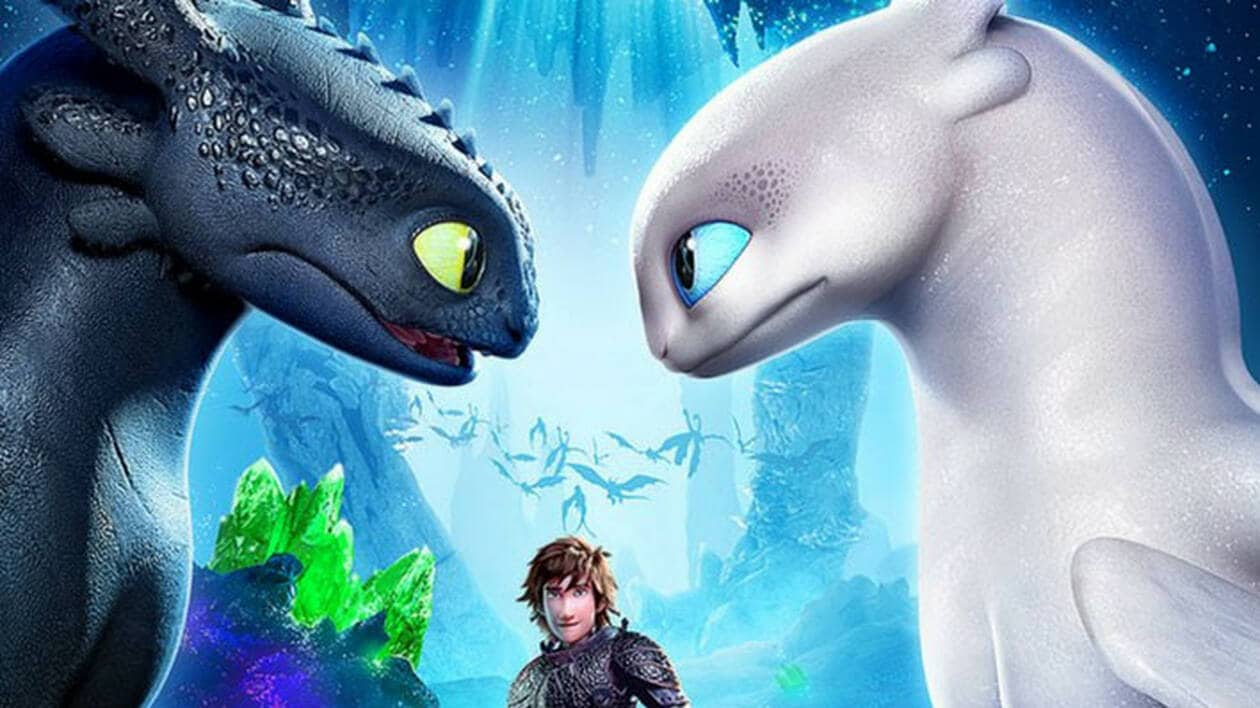 THEME :  DRAGONS
12/08
13/08
11/08
Matin :
Parcours du dragon
 Empreintes de dragon
Après-midi :

Brasier du dragon (jeu d’eau)
 Recherche le dragon
Sortie à Anim’o parc Départ à 9h30
Matin :
Œufs de dragon (manuel) 
Petits jeux sportifs

Après-midi :
Bain des vikings (jeu d’eaux)
 Balle américaine
14/08
15/08
FERIE
Matin :
Grand jeu
Après-midi :

La fête des vikings (Maquillage, dance, musique…)